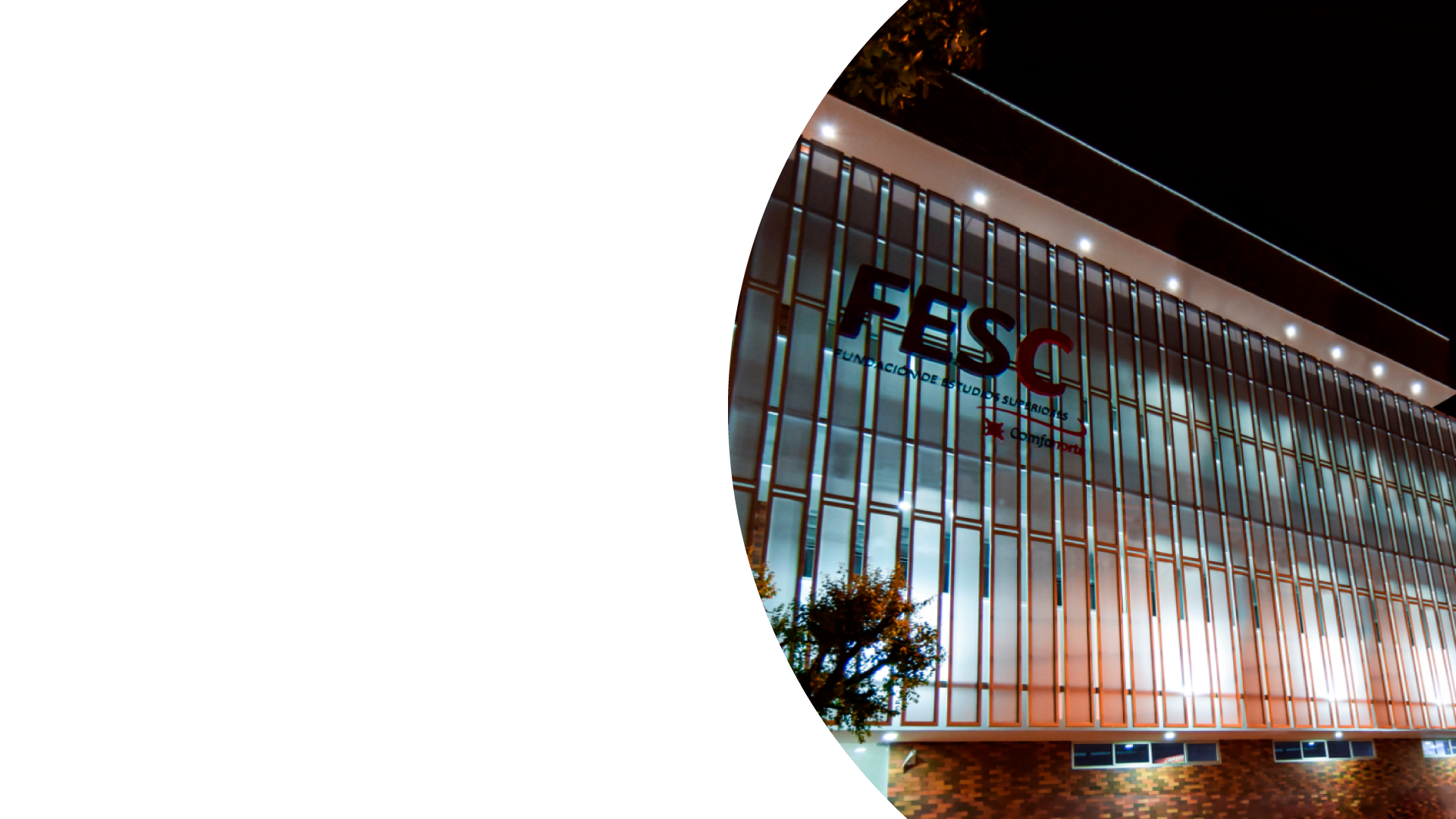 Guía para uso de diapositivas
Esta guía reúne las herramientas básicas para el uso y
aplicación de la marca FESC en  presentaciones digitales
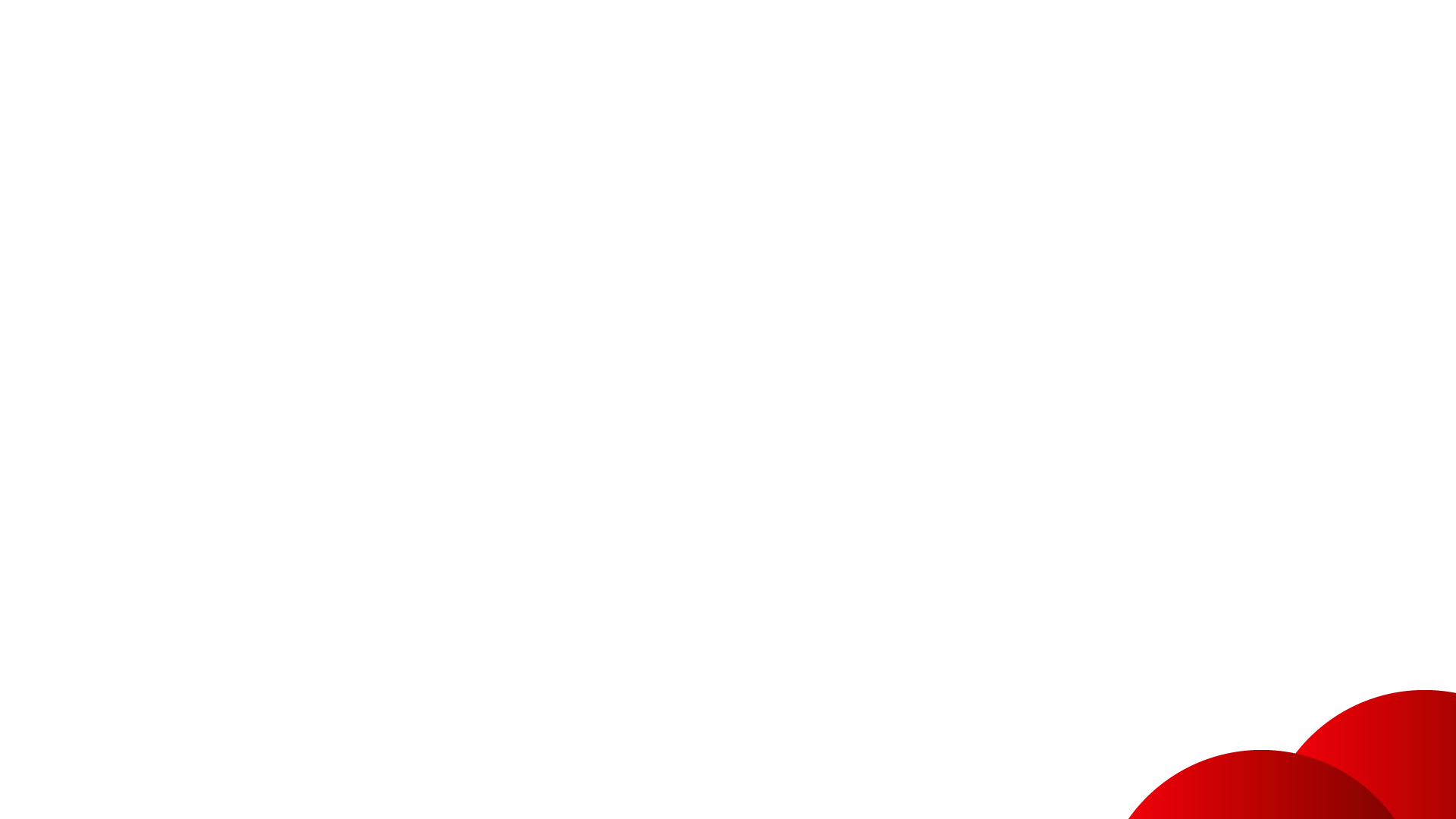 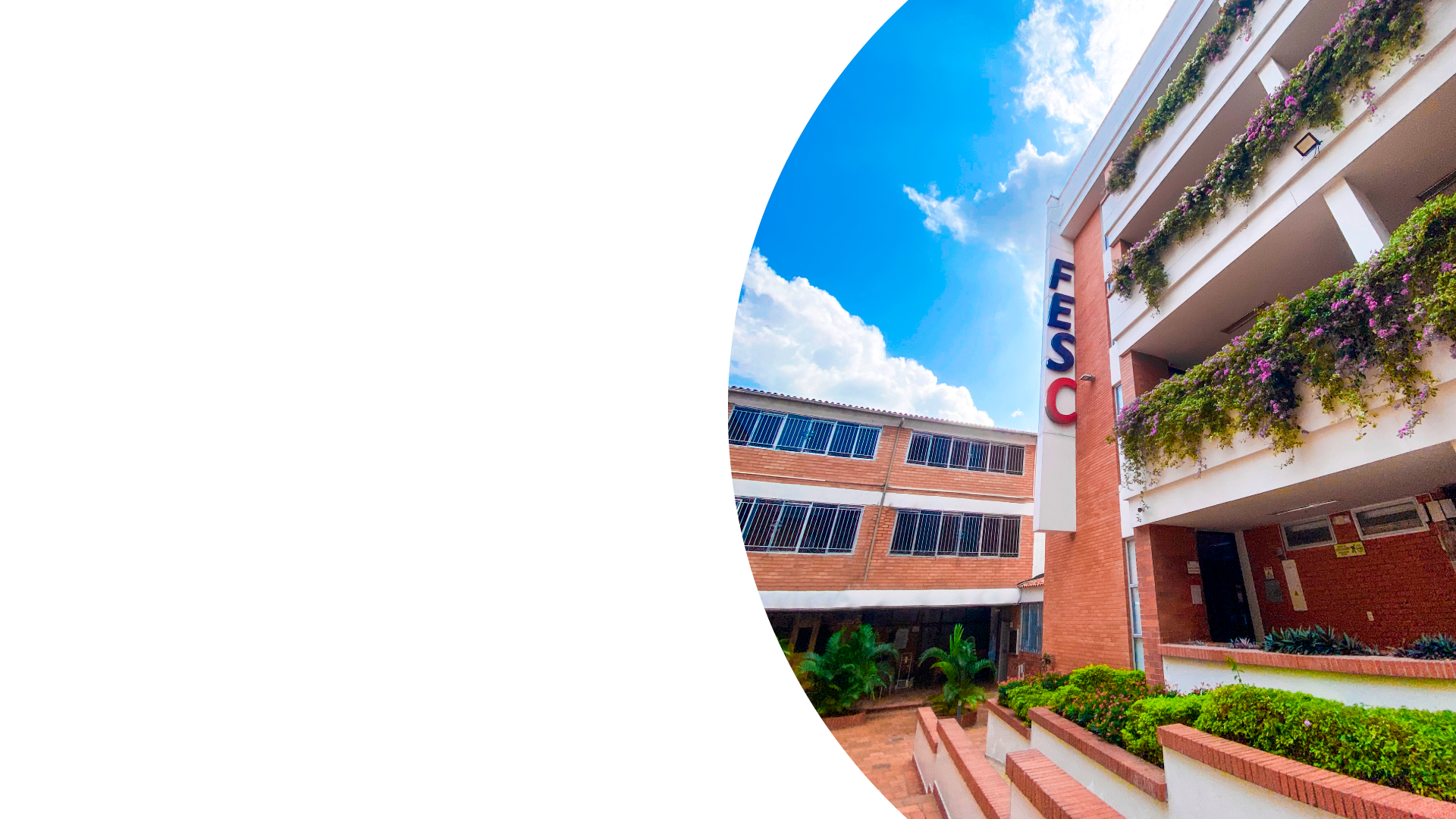 Tamaño sugerido del texto:
48 a 54
Tamaño del texto sugerido para el Subtítulo
 de la presentación -24
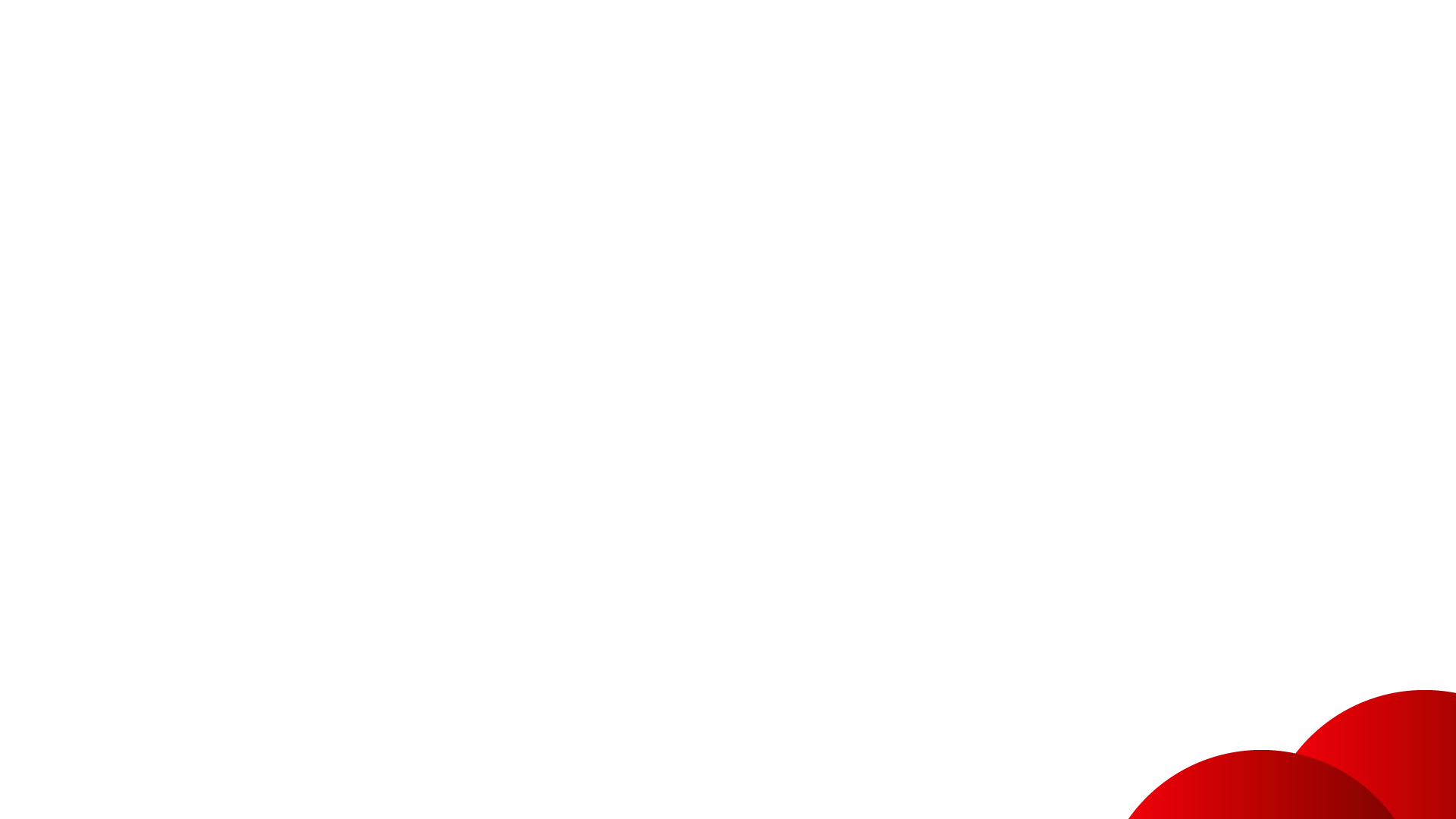 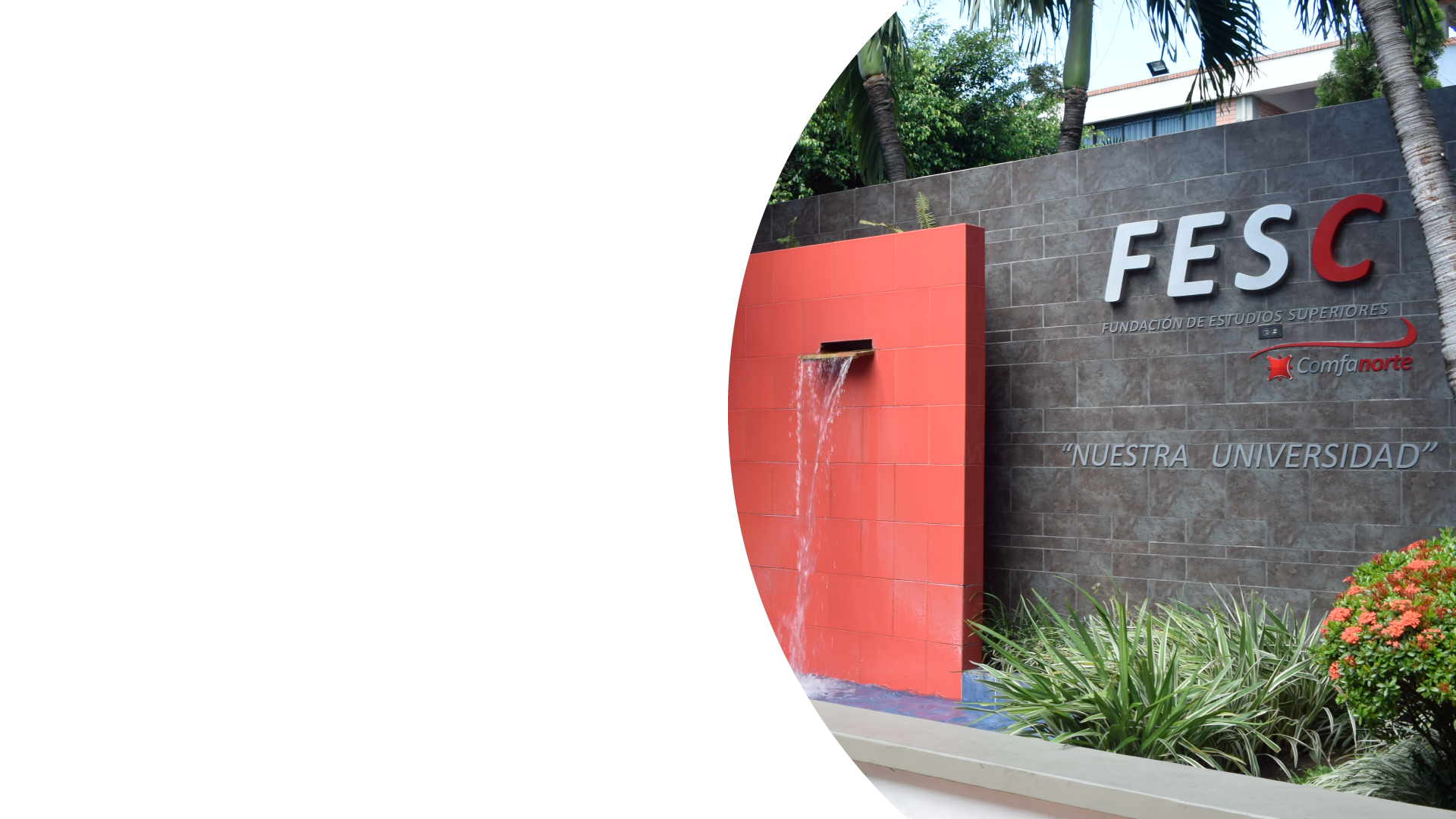 Slogan 2023
Asumimos retos… abrimos puertas a
nuevas oportunidades
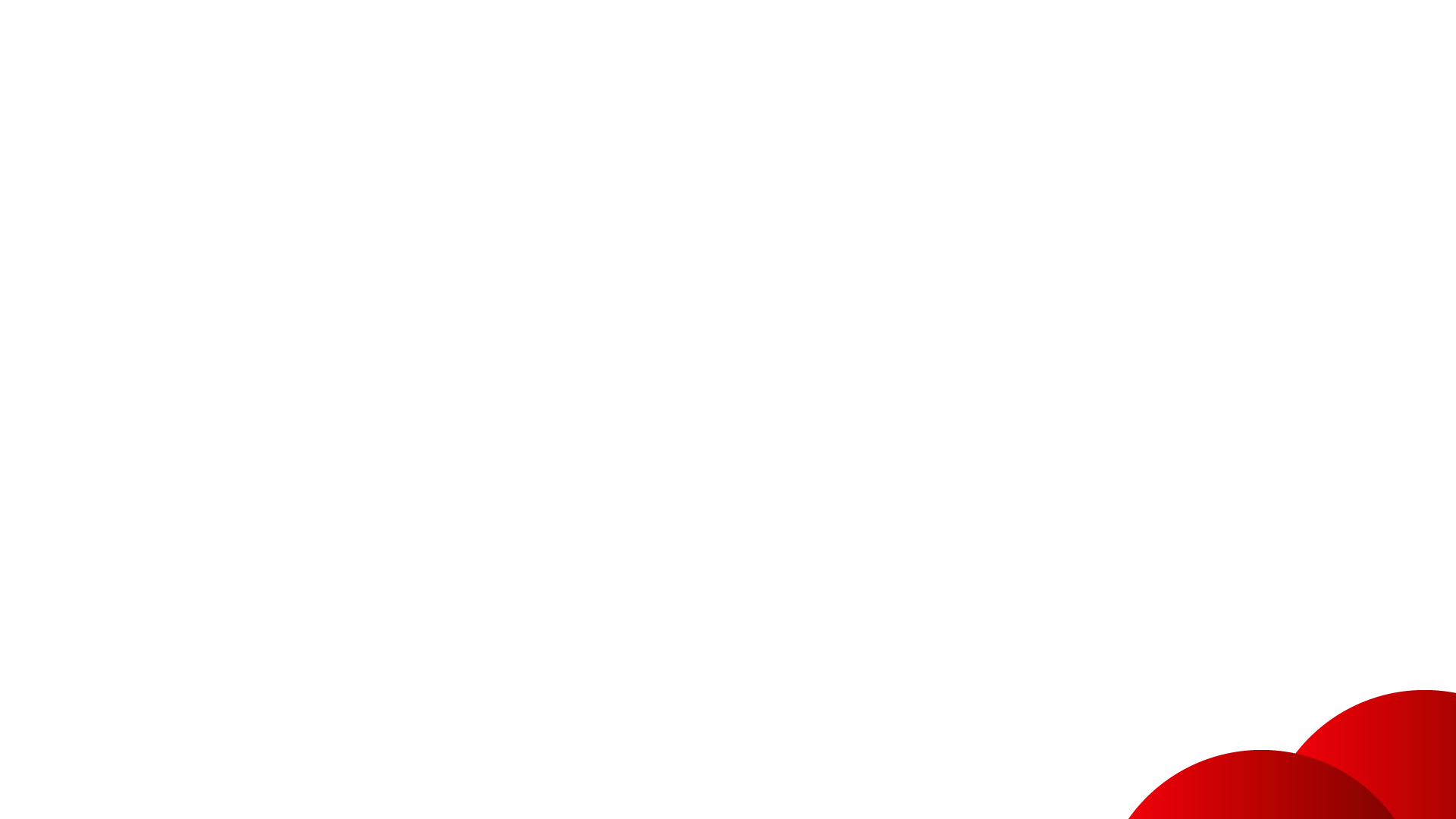 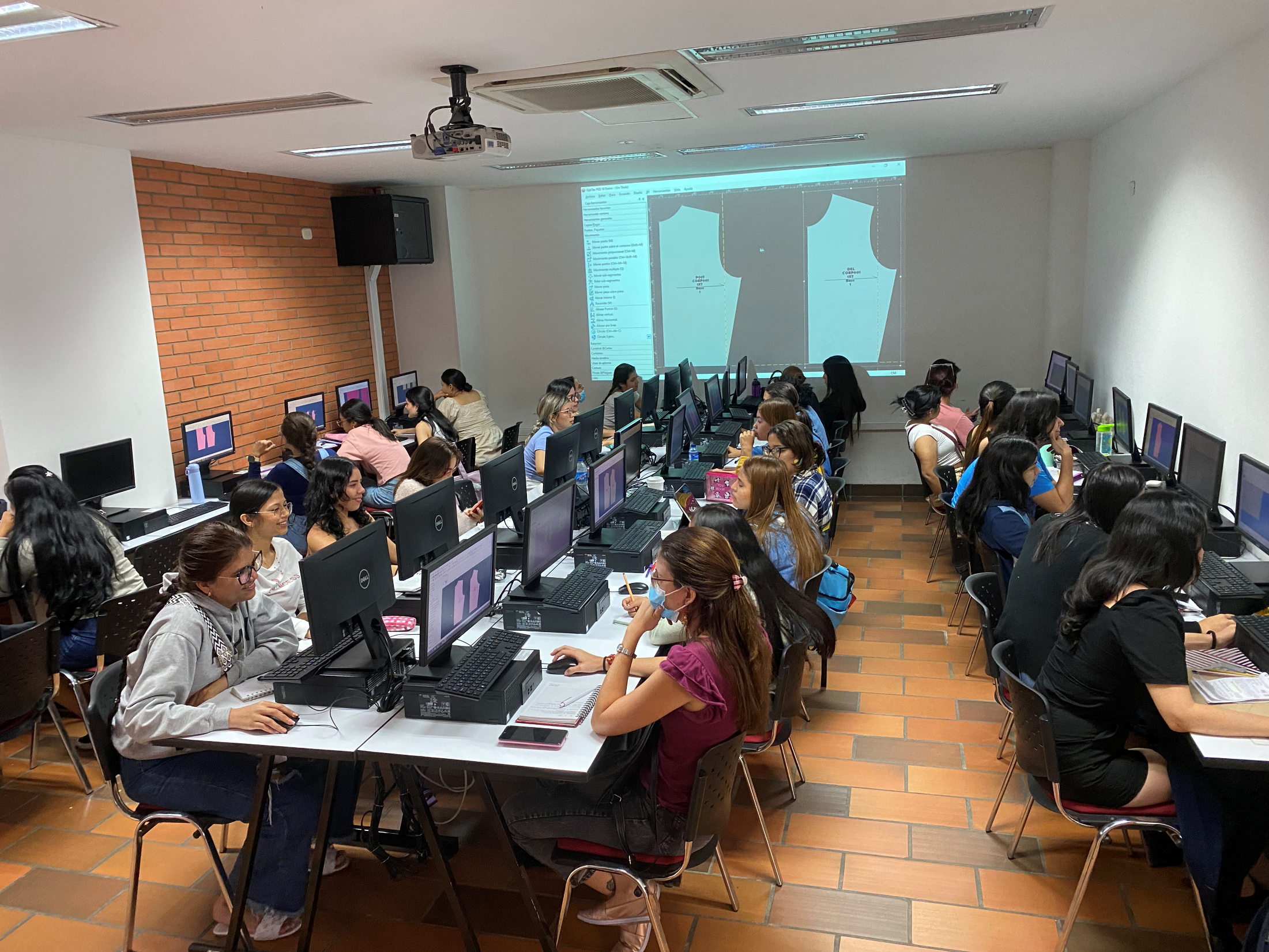 Guía para uso de diapositivas
Tamaño sugerido: 36 a 40
Estas son algunas recomendaciones
Tamaño sugerido: 24
El objetivo de esta presentación,  es mantener un diseño limpio y balanceado, que permita tener elementos gráficos claros y unificados a la hora de proyectar información institucional. 

De esta manera, se estructuran estas plantillas, con el fin de que la comunidad académica FESC, pueda tener una herramienta para la realización de presentaciones. 

El tamaño sugerido para este texto es de 20 a 24
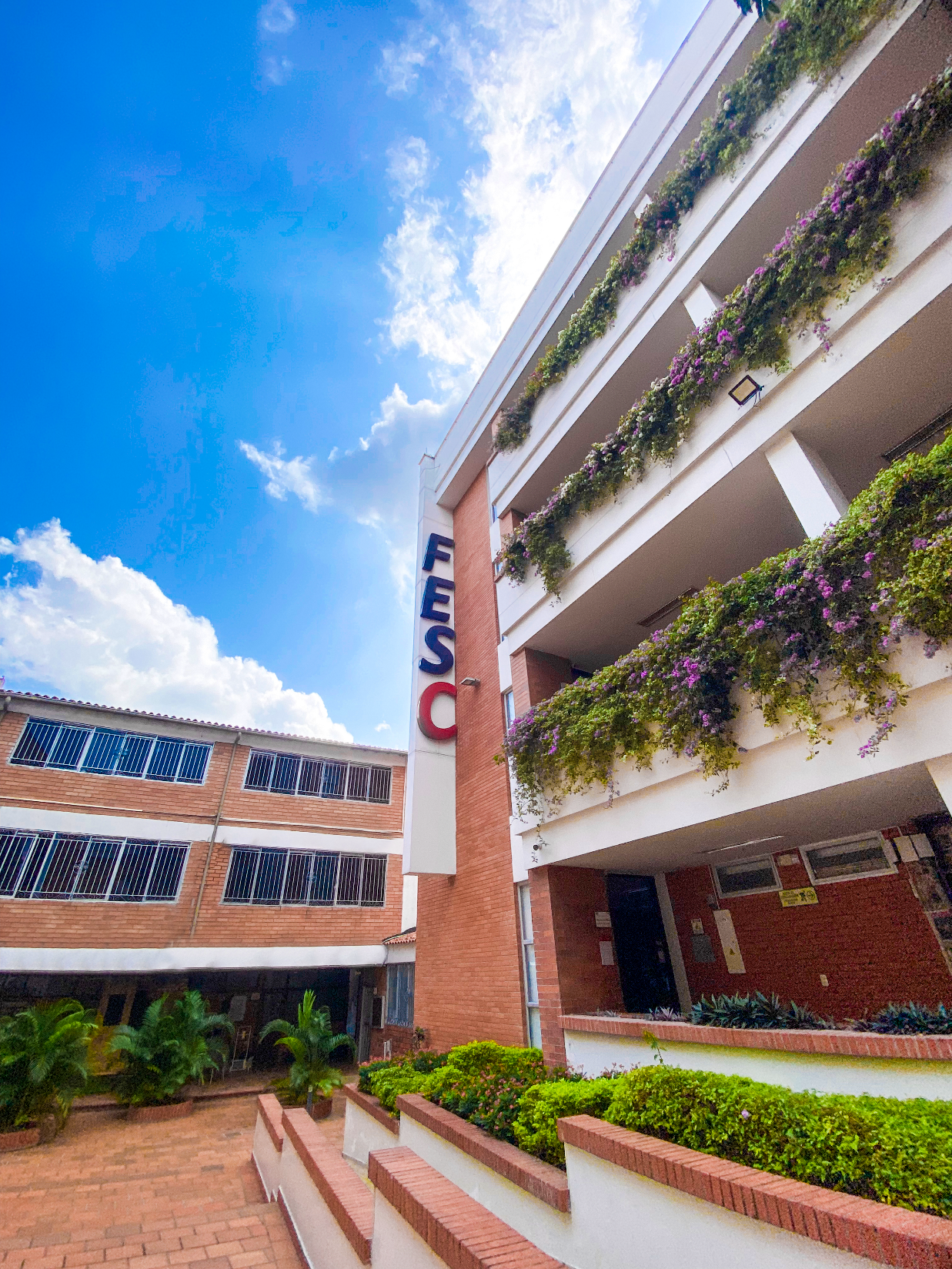 Tipo de fuente para usar
El tipo de letra que se recomienda usar es Calibri
Títulos: Negrita Cursiva (Tamaño: de 36 a 40) 
Subtítulos: Negrita Cursiva (Tamaño 24)
Texto para cuerpo de diapositiva: Cursiva (Tanaño: 16 a 20)
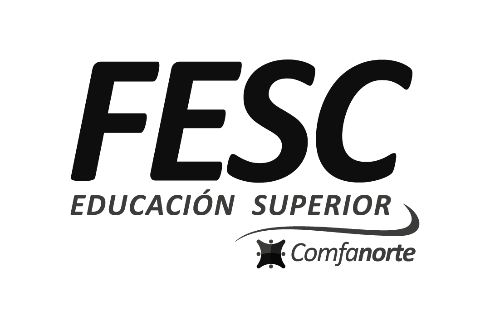 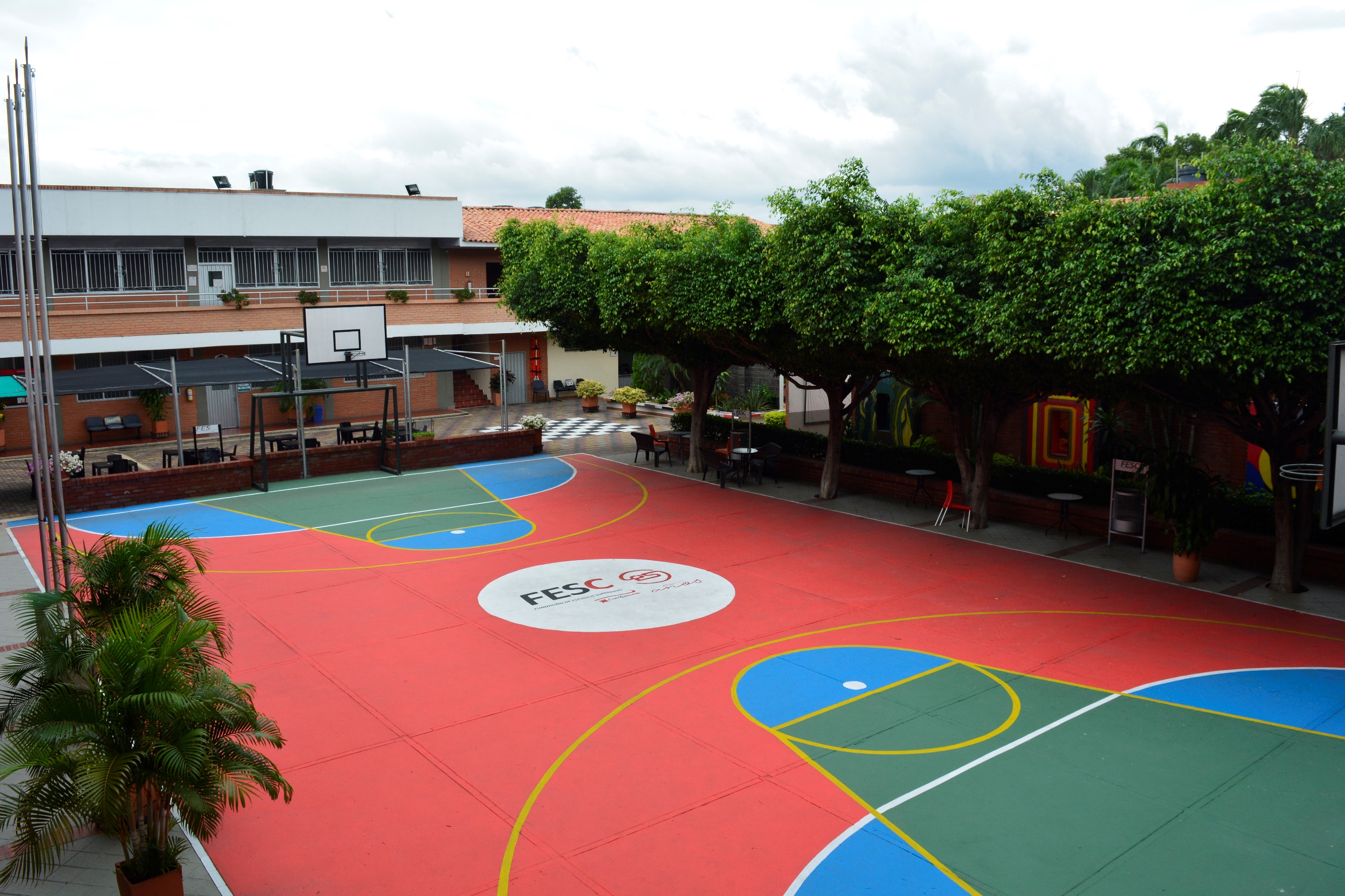 Guía para uso de diapositivas
Tamaño sugerido: De 36 a 40
Estas son algunas recomendaciones
Tamaño sugerido: 24
Tener en cuenta al momento de utilizar fotografías o imágenes, no saturar la plantilla con texto, ni disminuir el tamaña sugerido. 

No sobreponer imágenes en el logo de cada diapositiva

Al momento de hacer unos de tablas que contengan datos y abarquen toda la diapositiva, no usar cuadros de textos explicando la información, mejor crear una nueva.
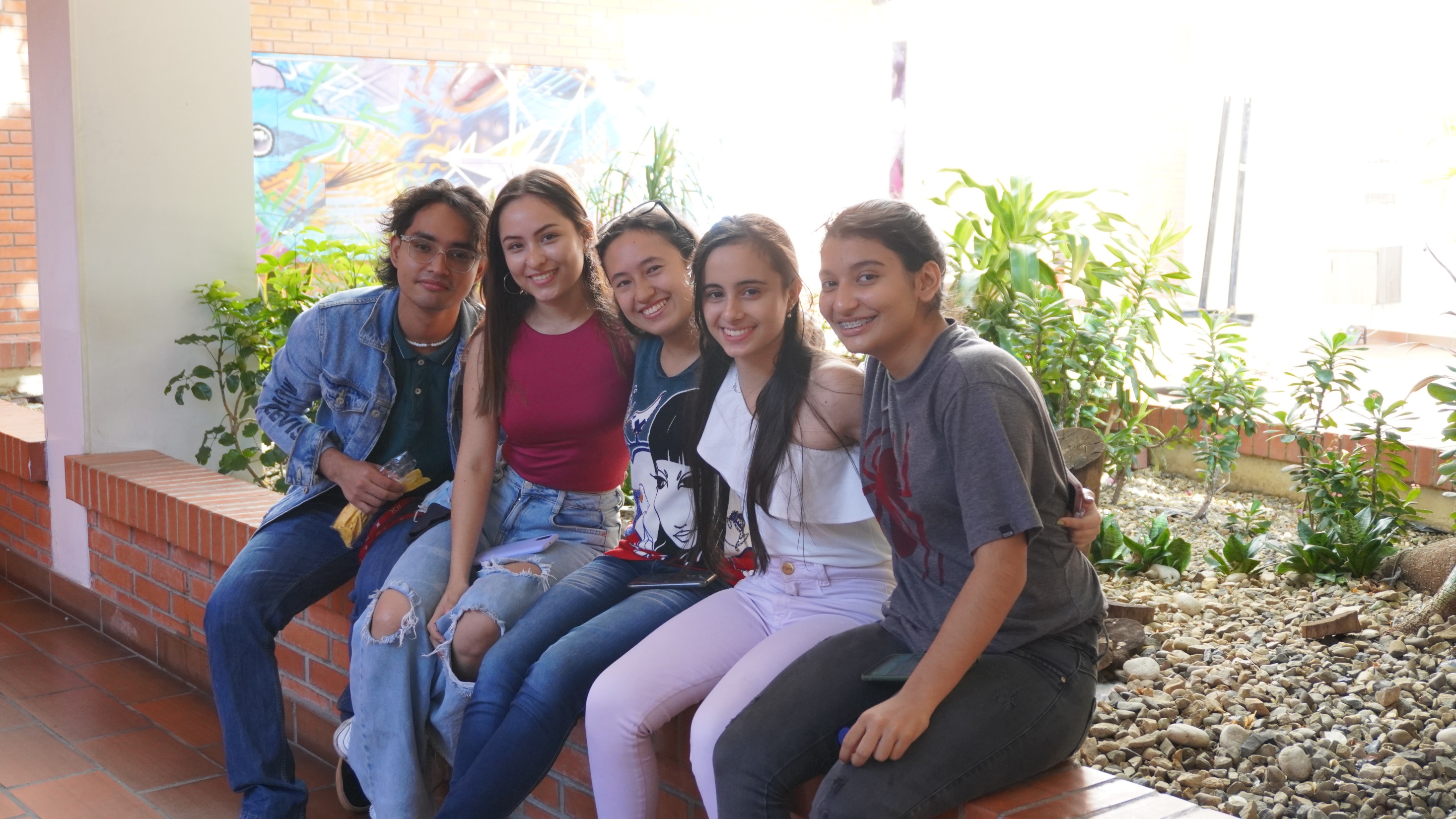 Guía para uso de diapositivas
Tamaño sugerido: De 36 a 40
Estas son algunas recomendaciones
Tamaño sugerido: 24
Las tablas que se usen, no deben ser imágenes o pantallazos, los documentos como evidencias pueden ser insertados. 

Los textos de las tablas deben ser legibles y deben tener pide de fuente

Asegurar la calidad de la imagen y que esta no pierda su forma
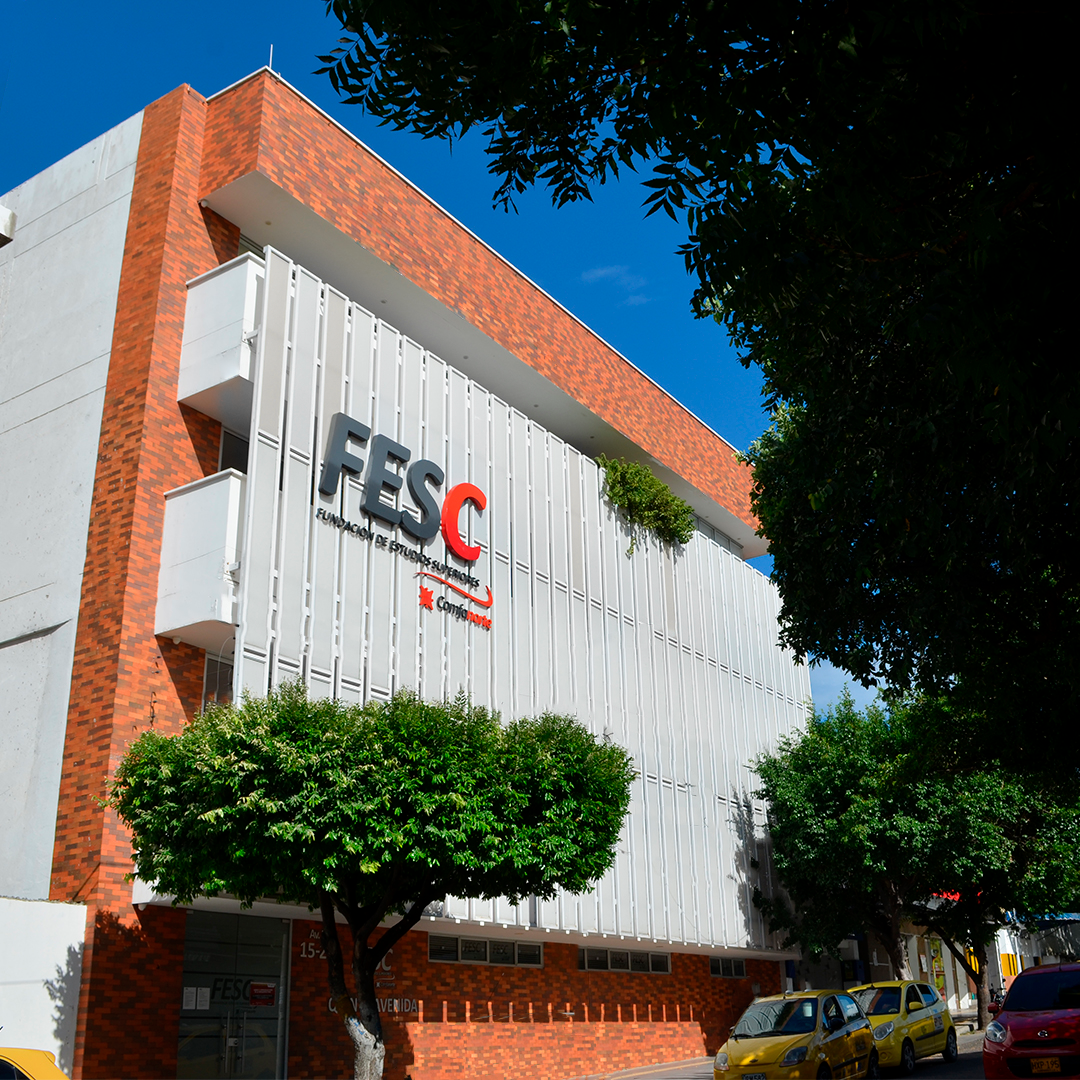 Guía para uso de diapositivas
Tamaño sugerido: 36 a 40
Estas son algunas recomendaciones
Tamaño sugerido: 24
Al elegir el tamaño del texto para títulos, subtítulos y cuerpo de la presentación, se deben mantener en el resto de la presentación.

Los títulos van en cursiva 

Cuidar la ortografía, el uso de tildes cuando hablen en pasado, tener coherencia en la redacción y hacer uso adecuado de los signos de puntación.
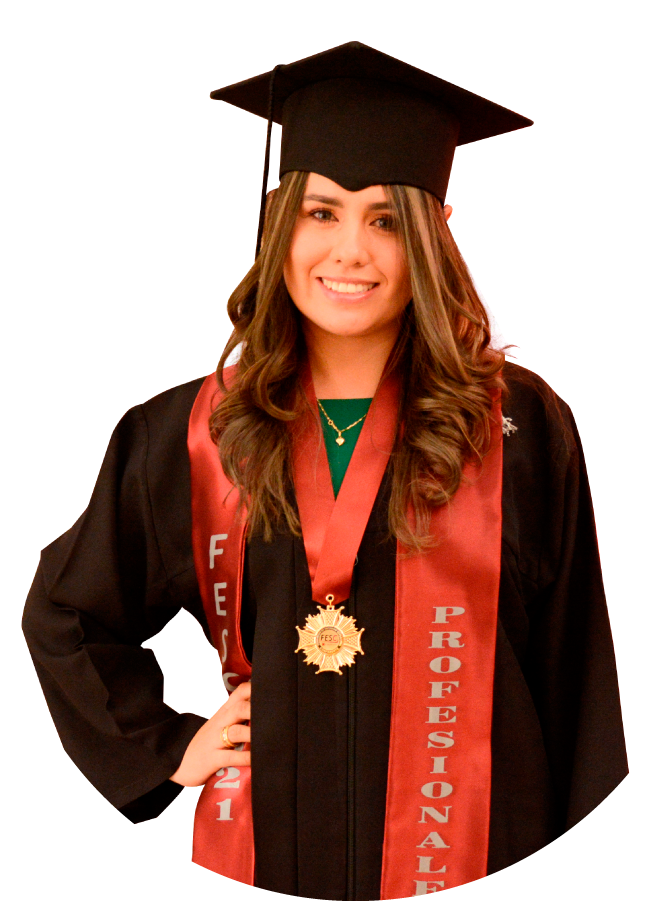 v
Esta es una diapositiva extra que se puede usar para presentar una imagen, acompañada de un texto largo, ya que cuenta con el espacio suficiente para que no se vea recargada o saturada. 

Lorem ipsum dolor sit amet, consectetuer adipiscing elit, sed diam nonummy nibh euismod tincidunt ut laoreet dolore magna aliquam erat volutpat. Ut wisi enim ad minim veniam, quis nostrud exerci tation ullamcorper suscipit lobortis nisl ut aliquip ex ea commodo consequat. Duis autem vel eum iriure dolor in hendrerit in vulputate velit esse molestie consequat.
Ejemplo uso de gráfica en la presentación- 
Tamaño sugerido  para el título: 36 a 40
Mercury is the smallest planet
Mercury
100%
Venus has a beautiful name
Venus
50%
Earth in the only planet with life
Earth
60%
Mars is actuallya cold place
Mars
30%
Saturn is a gas giant and has rings
Saturn
80%
+50
Tamaño 16
+40
+30
Mercury is the closest planet to the Sun and the smallest one
+20
+10
-10
-20
-30
-40
Tamaño 16
-50
Venus has a beautiful name and is the second planet from the Sun
Venus
Mars
Saturn
90%
60%
75%
70%
40%
85%
100%
80%
60%
2022
2020
2021
Venus is the second planet from Sun
Mars is a cold place full of iron oxide dust
Saturn is a gas giant and has several rings
Despedida o Agradecimiento
Muchas Gracias
Banco de imágenes FESC
https://drive.google.com/drive/folders/1uuox_Ky46eszPrLbxC3BIi2H7MKgGxcP?usp=sharing